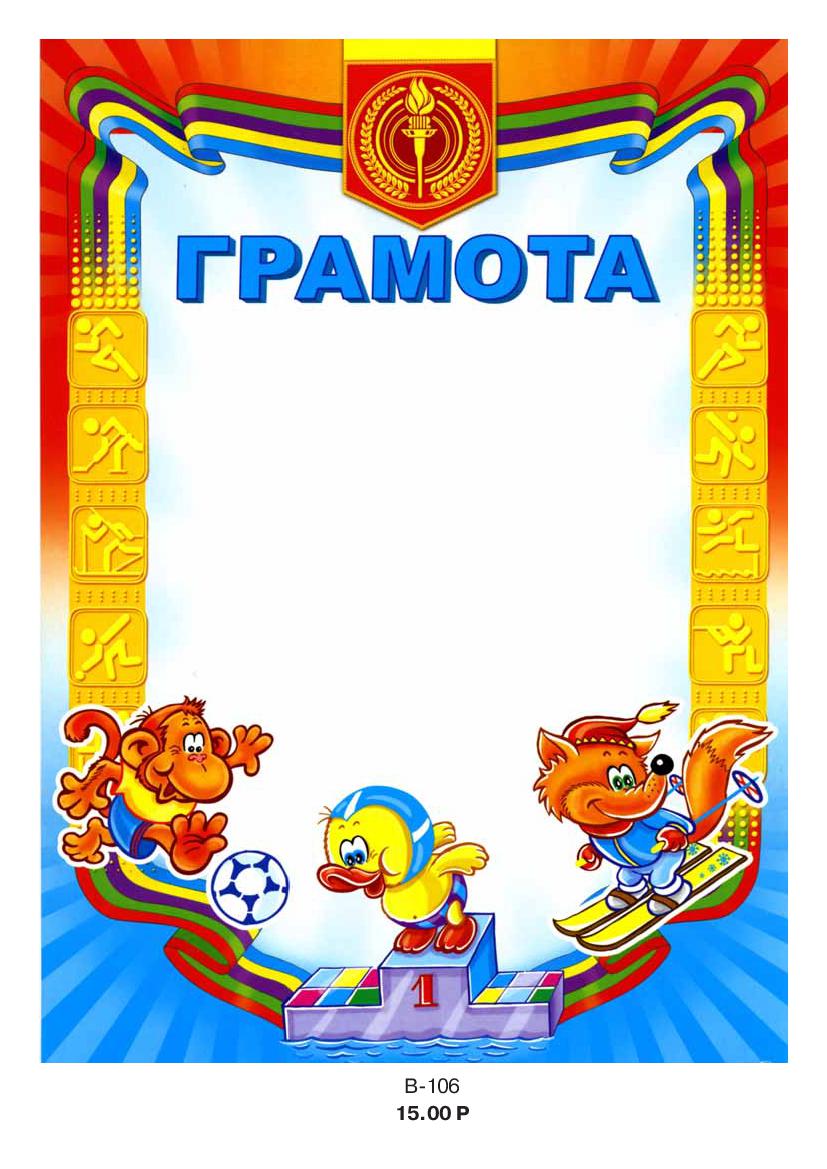 Награждается семья

________________________________
Занявшая 1 место 
В спортивных соревнованиях
«Мамочка любимая-мамочка спортивная»
2017год
МДОУ «Кизильский детский сад № 3»
Заведующий:________Тарасова Н.Ю.
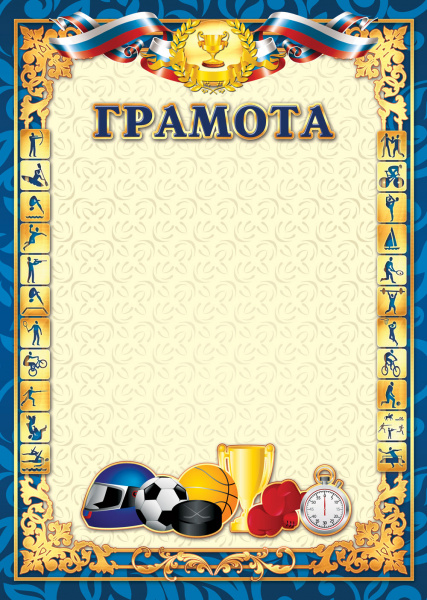 Награждается семья

____________________________
Занявшая 2 место 
В спортивных соревнованиях
«Мамочка любимая- мамочка спортивная»
2017год
МДОУ «Кизильский детский сад № 3»
Заведующий:________Тарасова Н.Ю.
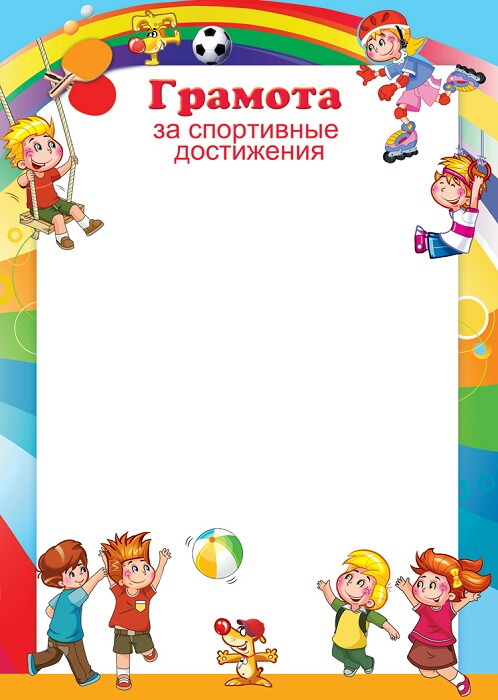 За волю к победе
награждается
_______________
Победа достаётся не всегда,Хотя упорно нужно к ней стремиться.
Иди вперёд, борись и побеждай,И много сумеешь ты добиться!
2017г.
МДОУ «Кизильский детский сад № 3»